FAOSD Programme                                      User Instructions
Kong Cheong Tuck
FS Expert
20 – 21 October 2014
Inspection: History/Edit Functions
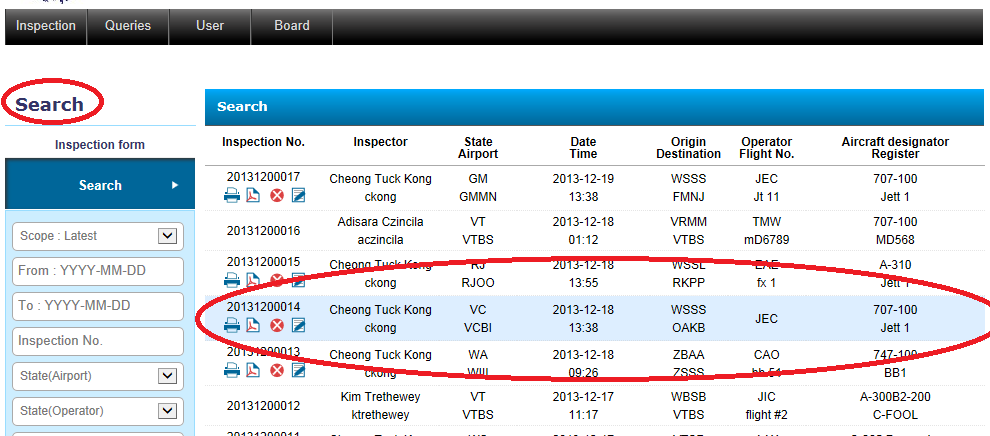 2
Inspection: History/Edit Functions
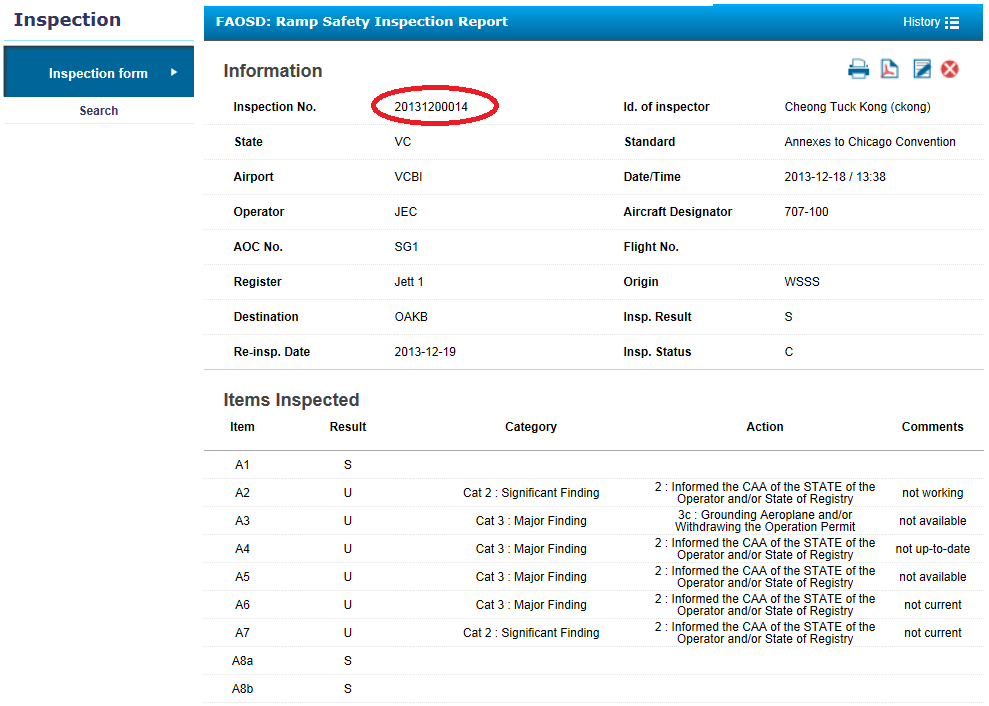 3
Inspection: History/Edit Functions
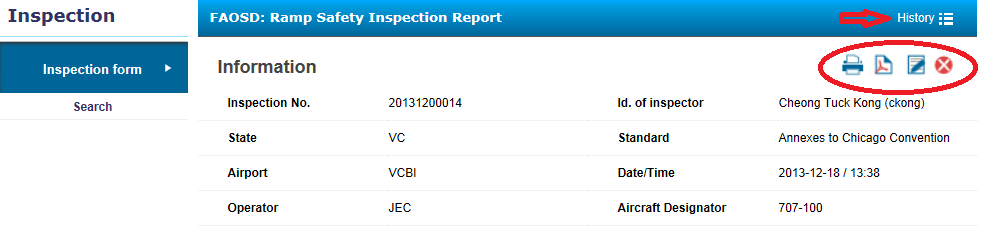 Make changes/amend your report
Project title (Insert, Header & Footer)
4
Symbols
Print Function
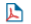 Save (to another location) Function
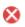 Delete Function
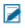 Display / Amend Function
Project title (Insert, Header & Footer)
5
Inspection: History/Edit Functions
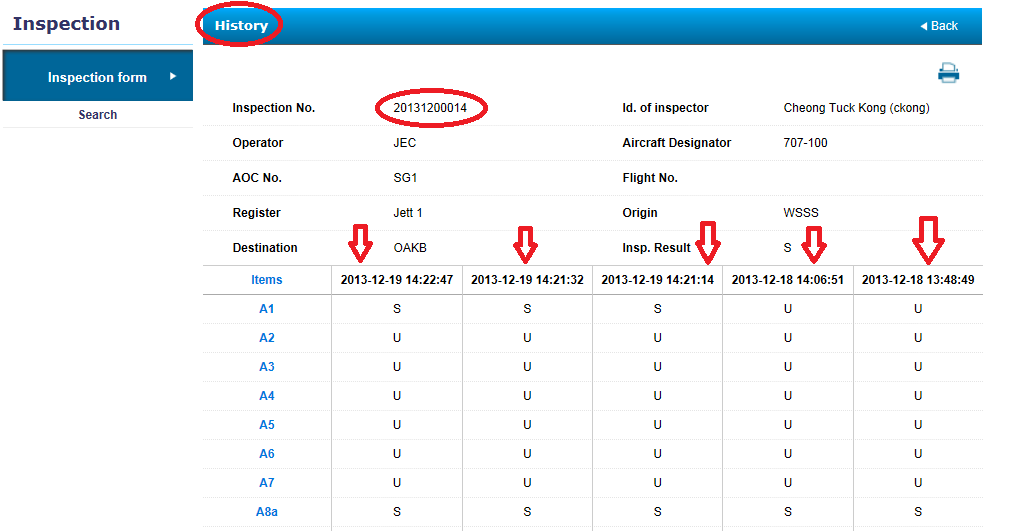 Project title (Insert, Header & Footer)
6
Inspection: Search
Thank You!
Q&A?
Project title (Insert, Header & Footer)
7
Exercise 4
Familiarise with the use of the History function

Familiarise with the functions available in the History function. 

Make changes / corrections to your inspection reports.
Project title (Insert, Header & Footer)
8